Delivering Digital
Services
Welcome
Presented By: 	Abigail Smith 

Date:		August 26, 2014
Welcome!
“Delivering Digital Services”
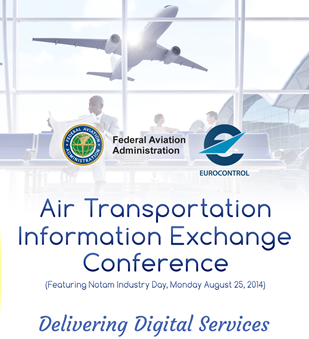 [Speaker Notes: Theme - Delivering Digital Services]
Agenda
3 information exchange model discussions

SWIM Presentations and Demonstrations

Themes:
Future Available Services
Ontology/ Semantics
Digital Services Vision
[Speaker Notes: 3 information exchange model discussions
AIXM, WXXM, FIXM

SWIM Presentations and Demonstrations

Themes:
Future Available Services
Ontology/ Semantics
Digital Services Vision

Thank You:
We couldn’t pull off this conference without the speakers who are:

Sharing their expertise, lessons learned, and best practices with us; and

Providing a peek in the future]
Participants
Thank you all for coming!
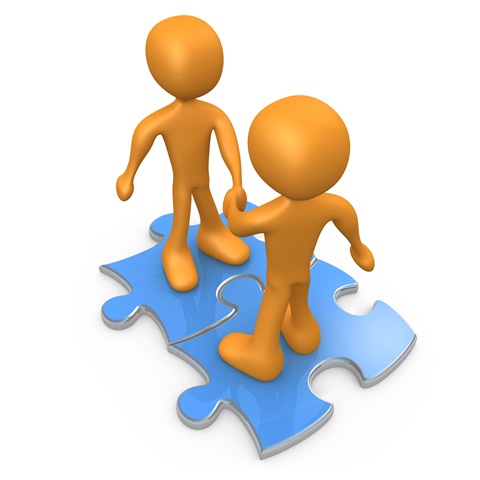 Statistics:
Registered: 400+
15+ Countries Represented
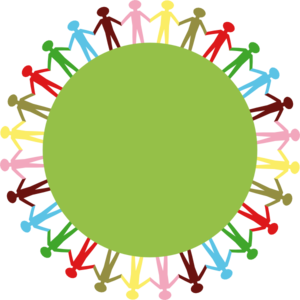 [Speaker Notes: We are pleased to have so many participants are attending and from so many countries…. And we thank you for coming…

+ 400 participants registered this year

We believe these statistics stress the importance of our topics and support our attempts to integrate the numerous and diverse set of methods, practices, and technologies needed to support the global air traffic management system. 

This conference is geared to:
Inform and support this collaboration, 
Address issues and garner support for their resolution, and 
Expand our view by presenting topics concerning emerging trends.]
Exhibitors
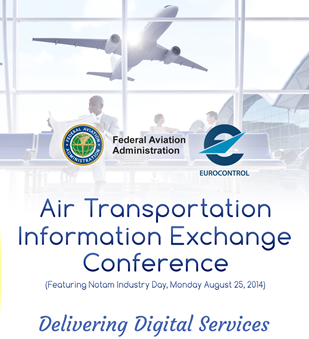 Thanks to all our Exhibitors!

Statistics:
Number registered: 18


Visit them in the Science Center and…

Don’t forget the Lightning Rounds this afternoon
[Speaker Notes: We also need to thank all our exhibitors for supporting this conference through sharing their knowledge and products that will lead to way to meet the information demands of the future ATM systems 

18 exhibiters registered this year.  They are located in the Science Center and we encourage you to check out their offerings today and tomorrow.

There will also be a lightening round event this afternoon for our exhibitors to enlighten us  as to what they are developing or are offering to support the our future requirements.]
Keynote Speakers
A special Thank You to our Keynote Speakers:

Thursday – Steve Bradford, Chief Scientist for architecture and NextGen Development

Wednesday - Joel Morin, IATA

Today – Teri Bristol, FAA Chief Operating Officer
[Speaker Notes: We have keynote speakers EACH DAY to kick off our discussions.]
Keynote Speaker for today:
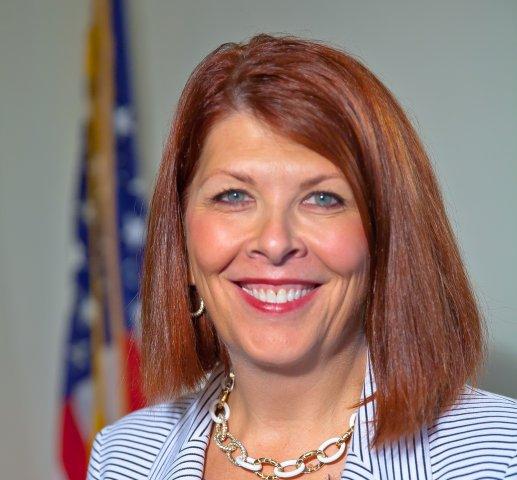 Teri Bristol 
FAA Chief Operating Officer
Delivering Digital
Services